Suffixes
WALT: spell words with suffixes correctly and understand their effect.
Suffixes
When suffixes are added to a root word, they can change the meaning of the word or the way that it can be used.
Suffixes that form nouns
er – player, singer
or – conductor, instructor
eer – engineer, mountaineer
ist – pianist, artist
ship – fellowship, hardship
hood – sisterhood, childhood
ness – kindness, happiness
ism – favouritism

What are the root words?
Suffixes that form nouns
ment – enjoyment, temperament
ice – service, practice
age – marriage, passage
ance – endurance
ence – coincidence
ation - conversation
ition – competition

What are the root words?
Suffixes that form adjectives
able – understandable
ible – sensible
al – musical, medical
y – noisy, funny
ish – selfish
ous – nervous
less – careless tuneless

What are the root words?
Suffixes that form adjectives
ful – harmful, tuneful
ary – cautionary
ery – stationery
ory – exploratory
ic - athletic

What are the root words?
Suffixes that form verbs with different tenses
ed – banged, whistled
ing – following, hearing
ise – advertise, practise

AND OF COURSE – ly forms adverbs!
The Rules
Sometimes the spelling of the end of a root word changes a little when a suffix is added.
NO CHANGE!
If the root word ends in a consonant and the suffix begins with a consonant, 
you just join them together
1
Cat + like = catlike
Content + ment = contentment
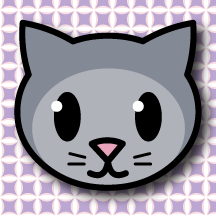 2
DOUBLING!
If the root word ends in a consonant and the suffix begins with a vowel (including y), 
you may need to double the consonant

ASK: does the last syllable of the root word have a short vowel sound? 
Does it end with a single consonant?

If the answer to both is yes, double the consonant.
If any of the answers are no, they stay as they are.
Doubled
cut + ing = cutting
stop + ed = stopped
big + er = bigger
fun + y = funny
Not Doubled
pluck + ing = plucking
rain + ed = rained
rich + er = richer
sleep + y = sleepy
3
SILENT ‘E’
If the root word ends in a silent e and the suffix begins with a consonant,
The root word DOES NOT CHANGE

If the root word ends in a silent e and the suffix begins with a vowel,
DROP THE ‘E’ from the root word
tune + ful = tuneful
state + ment = statement
sore + ness = soreness
smoke + less = smokeless
hope + ing = hoping
bake + ed = baked
style + ish = stylish
make + er = maker
WATCH OUT!!!
If the root word ends with the soft sounds ce or ge and the suffix begins with a or o, DON’T DROP THE ‘E’!
notice + able = noticeable		courage + ous = courageous
4
WORDS ENDING IN ‘Y’
A root word ending in y DOES NOT CHANGE when you add –ing.
A root word ending in a vowel and y also DOES NOT CHANGE when you add any other suffix.
hurry + ing = hurrying
cry + ing = crying
play + er = player
enjoy + ment = enjoyment
A FEW EXCEPTIONS
pay + ed = paid
day + ly = daily
lay + ed = laid
WATCH OUT!!!
If the root word ends with a consonant then y, 
Change the y to i before all suffixes except ing.
happy+ ness = happiness		lucky+ er = luckier
Activity
Make a list of words with ful at the end as a suffix.
Start with masterful…
You have 1 minute.

Now, let’s make a list of them…

What do you notice about what happens to the suffix?
Word Search
Now use the list to make a word search of ‘ful’ words.
Every time you put a word in the grid, list it at the bottom of the page. 
When you think you have put enough words on the grid, fill up the spaces with other random letters. 
Make sure you use all CAPITALS or all lower case letters, not a mixture of both!
[Speaker Notes: Alternative activity: more able children could make posters of each of the suffix rules to display on the working wall / Learning Platform. They could also produce lists of words that go with each rule, using a dictionary for guidance. There could be a competition to see who could get the most words correctly in a certain time for each of the rules!]
Plenary
What have you learned about when we add full to the end of a root word?
What else have you learned about adding suffixes?